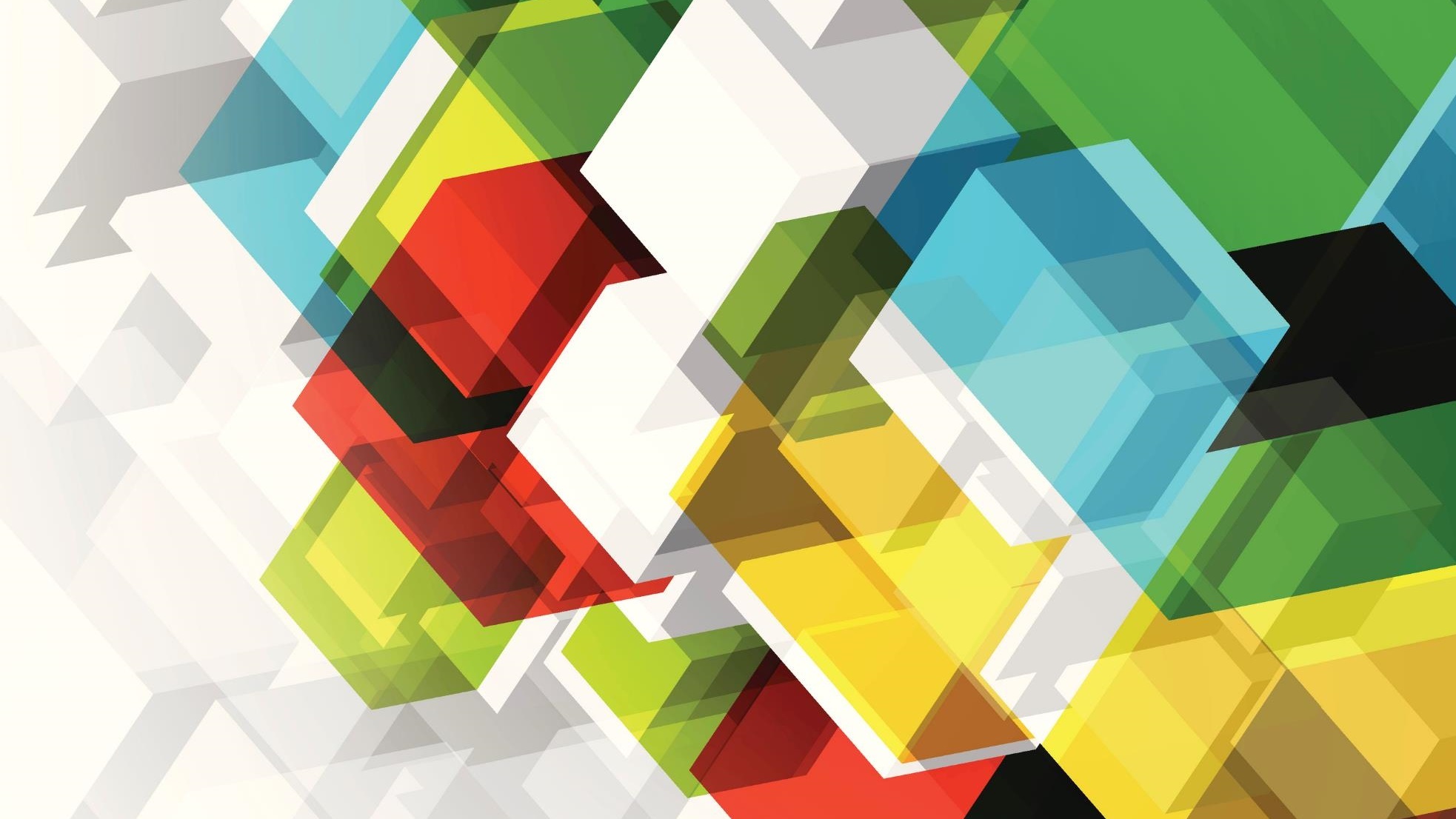 Advanced photovoltaics
Jacob Passolt
12/3/21
Outline
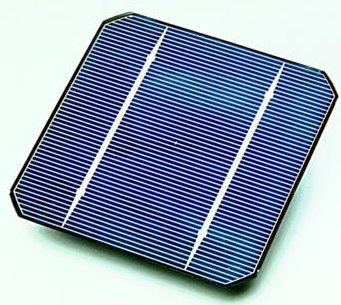 Background Information
Gallium Arsenide
Multijunction Solar Cells
Perovskites
Organic Solar Cells
Quantum Dots
Background Information
Current Solar Cell Technology
Over 90% of solar panels are crystalline silicon solar cells
Silicon solar cells last over 25 years while retaining 80% power output
Silicon is a mature technology and efficiencies have mostly leveled out
Focused on cheaper modules
Shockley-Queisser Limit
The energy bandgap of the material used is a factor to it’s efficiency
The ideal bandgap for a solar cell is about 1.34eV with 33.7% efficiency
Solar cells only absorb the light with higher energy than the bandgap of the semiconductor material
Silicon on the Shockley-Queisser limit
Silicon has a bandgap of 1.1eV
Silicon has an indirect bandgap
Maximum Theoretical efficiency for silicon is about 29%
Most losses come from recombination
Gallium Arsenide Solar Cells
Gallium Arsenide
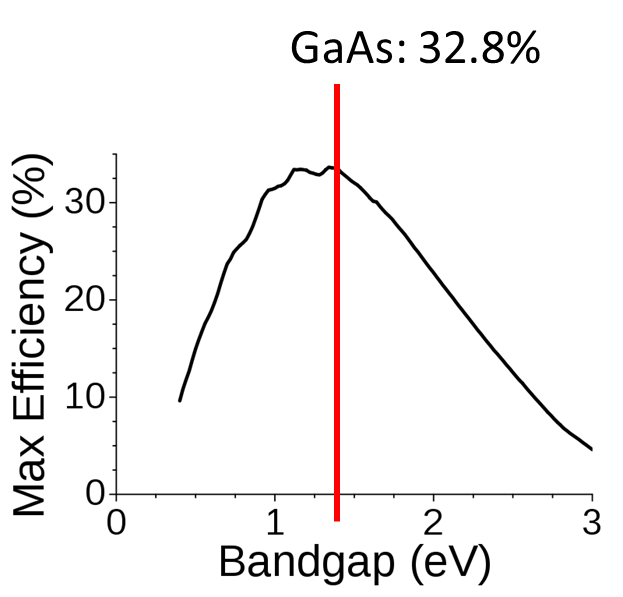 GaAs has an energy bandgap of 1.42eV 
GaAs has a direct energy bandgap
Higher Electron Mobility than silicon
Better performance at high temperatures
Gallium Arsenide
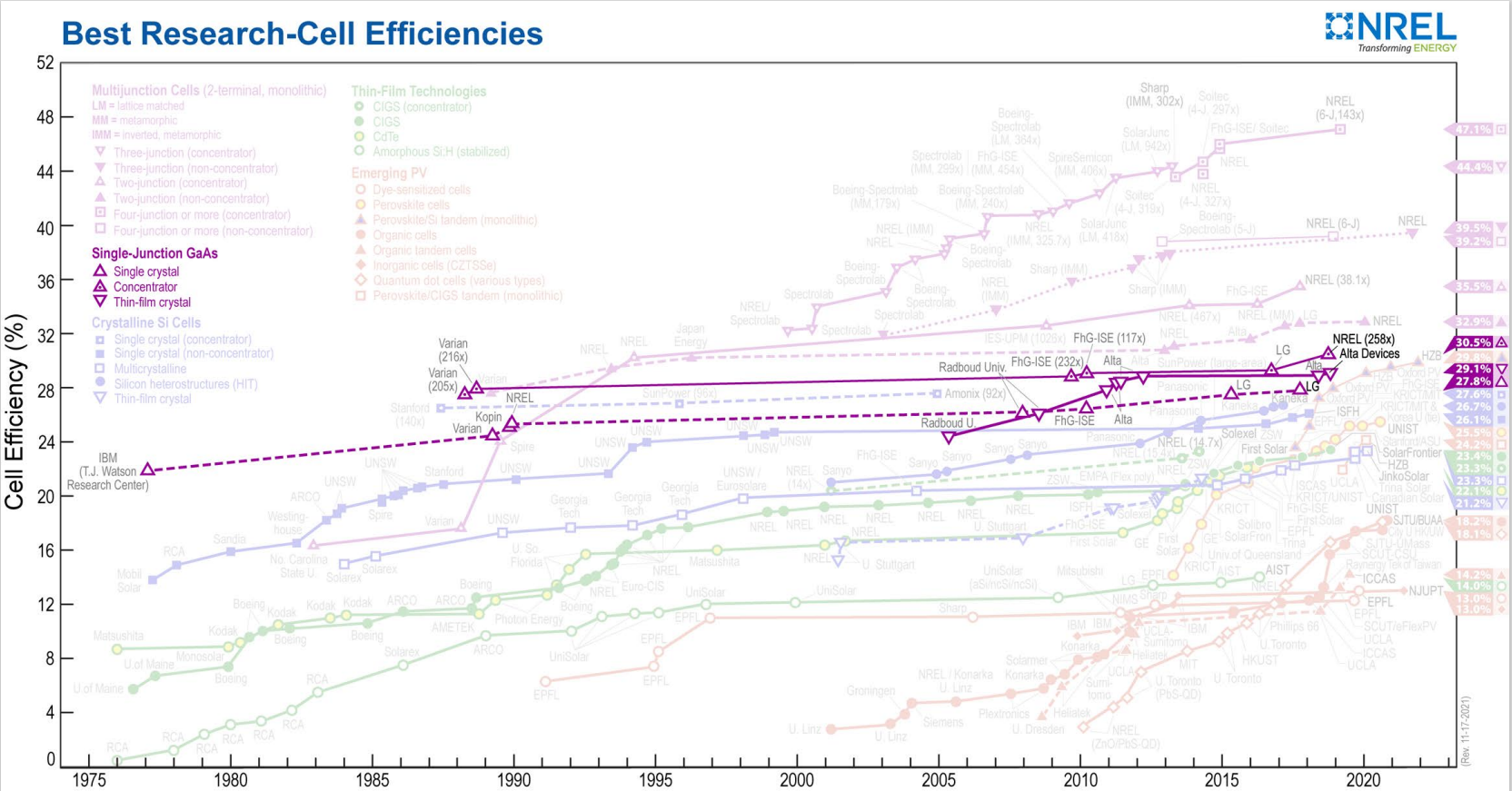 Maximum theoretical efficiency of 33.5%
Most losses come from light absorption, very little recombination loss
Manufacture of high-quality compound semiconductors is expensive
Higher costs limit uses to specialty uses such as satellite power systems.
Multijunction Solar cells
Multijunction Solar Cell
Use multiple layers of solar cells made of III-V semiconductors
A multijunction solar cell can surpass the Shockley-Queisser Limit of the individual subcells
Also known as tandem solar cells
Multijunction Solar Cells
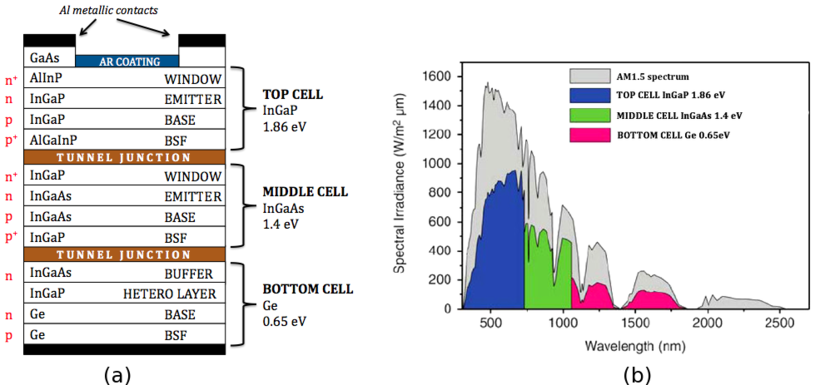 Each subcell has a different energy bandgap
Each subcell is specialized to absorb a certain range of light.
Higher bandgap cells absorb smaller wavelength light
Multijunction Solar Cells
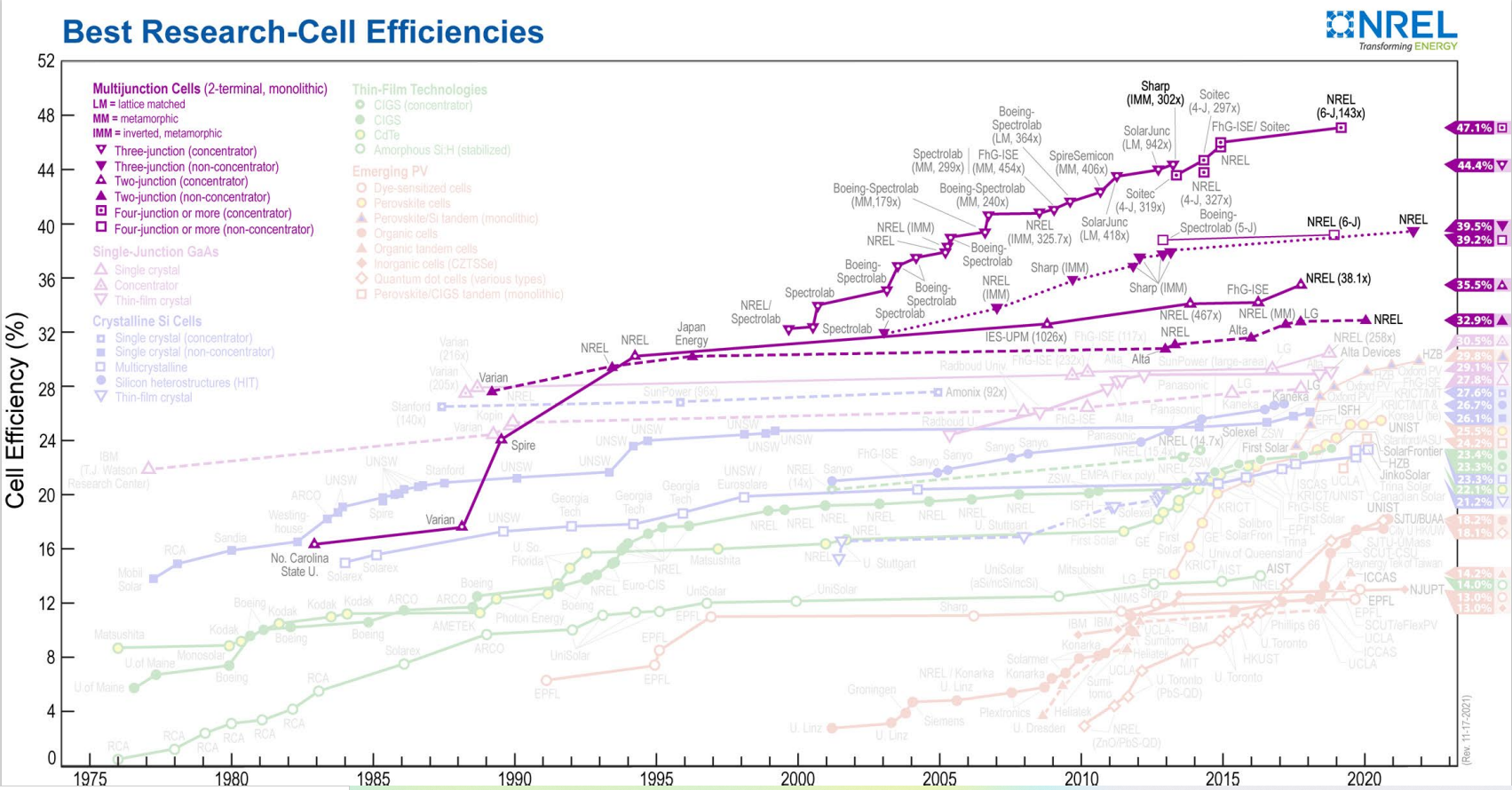 Highest efficiency solar cells available today
Almost 50% conversion efficiency
Very expensive
Used for niche applications
Perovskite
Perovskite Solar Cells
New solar cell technology first discovered in 2006
Initial efficiencies were only 3%
Current efficiencies are over 25%
Thin film solar cells
Perovskite Solar Cell
They do not use typical semiconductor materials
Metal-Halide crystal lattice
Perovskite materials are cheap
Cells are made using a thin film of the perovskite material
The bandgap can be tuned depending on how the crystal is made
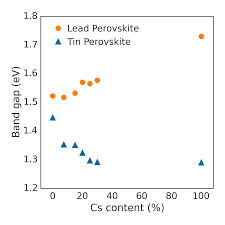 Perovskite-Silicon Tandem Solar Cells
Bandgap can be adjusted by changing the halide content of the perovskite crystal
Current record for efficiency is 29.8%
Theoretical Maximum efficiency of 44%
Perovskite
Perovskites applied as a wet solution
They don’t energy intensive melting or refining processes like Silicon of GaAs
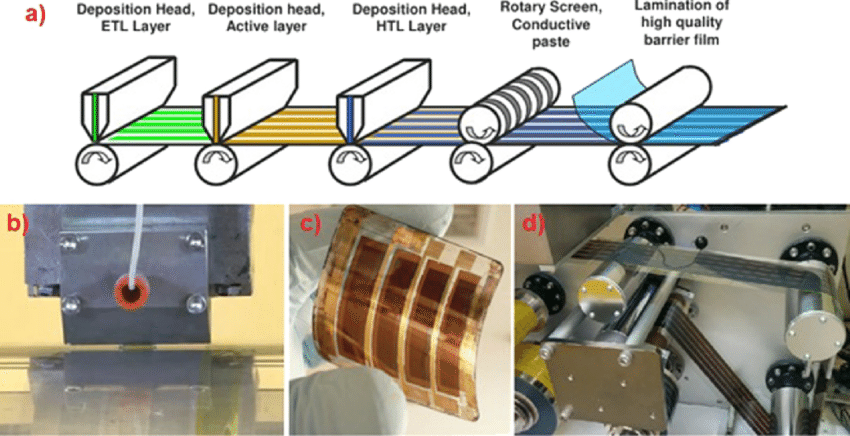 Perovskite Challenges
Long term cell instability
Light and heat cause degradation and reduce cell efficiency
Lead content of perovskite active materials
Lead based perovskites are the most stable and most efficient
Currently research is being done to better understand the mechanisms for perovskite degradation
Current perovskites have proven to maintain efficiency for over 1000 hours
Encapsulation of the cells prevents the lead content from being an environmental hazard
Future tech
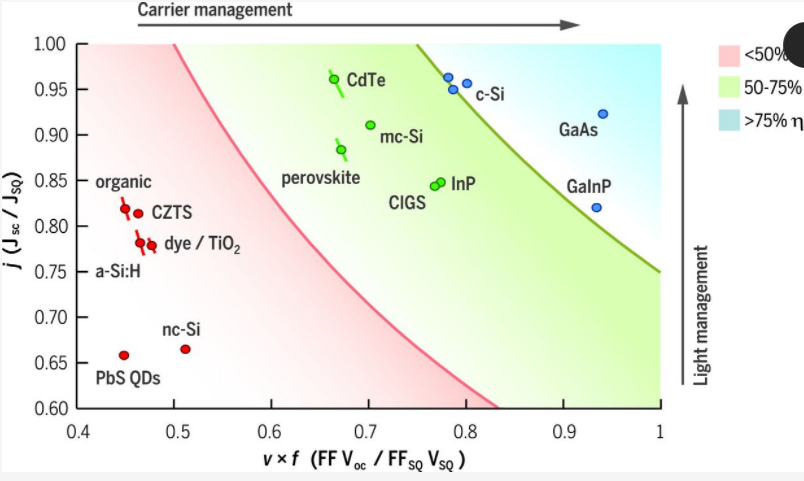 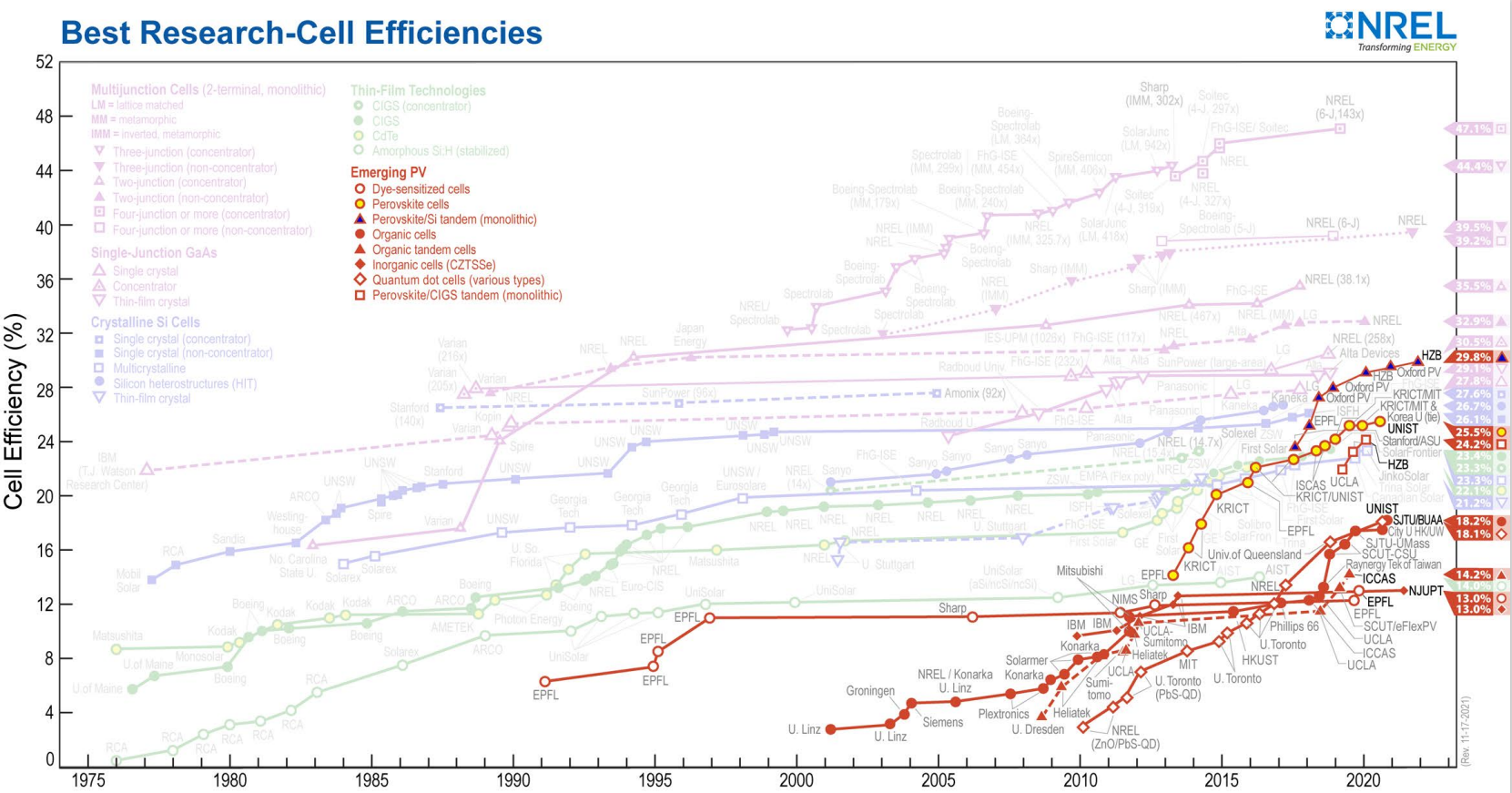 Organic Solar Cells
Advantages
Disadvantages
Low efficiencies compared to silicon cells
The cells suffer from photochemical instability
Thin film, lightweight, and flexible solar cells
Can be produce through print type processes 
They have a tunable bandgap
Potential to be transparent
Quantum Dot Solar Cells
Quantum dots are small spheres of a semiconductor material that are only a few nanometers in diameter
MEG (Multiple Exciton Generation): High energy photons generate multiple electrons
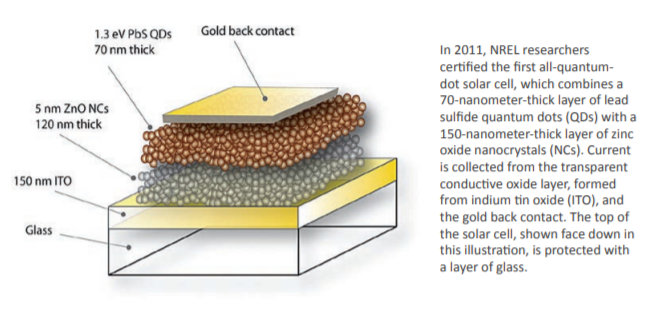 Summary
Advanced Photovoltaics:
Gallium Arsenide
MultiJunction Cells
Perovskites
Organic Solar Cells
Quantum Dots
References
Conibeer, Gavin. “Third-Generation Photovoltaics.” Materials Today, Elsevier, 12 Oct. 2007, https://www.sciencedirect.com/science/article/pii/S136970210770278X. 
R, Yasodharan, et al. “Investigation and Influence of Layer Composition of Tandem Perovskite Solar Cells for Applications in Future Renewable and Sustainable Energy.” Optik, Urban & Fischer, 14 Apr. 2020, https://www.sciencedirect.com/science/article/abs/pii/S0030402620305593. 
Bellini, Emiliano. “Unist, EPFL Claim 25.6% Efficiency World Record for Perovskite Solar Cell.” Pv Magazine International, 6 Apr. 2021, https://www.pv-magazine.com/2021/04/06/unist-epfl-claim-25-6-efficiency-world-record-for-perovskite-solar-cell/.
https://www.energy.gov/eere/solar/solar-photovoltaic-cell-basics
https://www.nrel.gov/docs/fy13osti/59015.pdf
Calderone, Len. “Quantum Dot Solar Cells Are Coming.” AltEnergyMag, https://www.altenergymag.com/article/2018/05/quantum-dot-solar-cells-are-coming/28547. 
https://ieeexplore.ieee.org/stamp/stamp.jsp?arnumber=9210081
https://www.science.org/doi/10.1126/science.aad4424
L. A. Zafoschnig, S. Nold and J. C. Goldschmidt, "The Race for Lowest Costs of Electricity Production: Techno-Economic Analysis of Silicon, Perovskite and Tandem Solar Cells," in IEEE Journal of Photovoltaics, vol. 10, no. 6, pp. 1632-1641, Nov. 2020, doi: 10.1109/JPHOTOV.2020.3024739.
5 Key Concepts
Shockely-Queisser Limit: Maximum Efficiency for a single junction solar cell with a certain energy bandgap
How the energy bandgap of a semiconductor relates to the light it absorbs
How perovskite solar cells differ from traditional solar cells (materials, manufacture, application)
The advantages vs disadvantages of different solar technologies
How Multiple Exciton Generation can surpass the Shockley-Queisser Limit